38-3
These materials are by the Kongki Ka Project and are made available to you under the terms of the Creative Commons Attribution ShareAlike license 4.0.
You have permission to share and redistribute these materials in any format and to make reasonable revisions and adaptations of this translation, provided that:
•	You include the above licence and source information.
•	If you redistribute these materials or create derivatives, you must distribute your contributions under the same license as the original.

The Holy Bible, Berean Standard Bible, BSB is produced in cooperation with Bible Hub, Discovery Bible, OpenBible.com, and the Berean Bible Translation Committee. This text of God's Word has been dedicated to the public domain.

Tibetan text is from the Central Tibetan Bible translation by Central Asia Publishing. Used by permission.
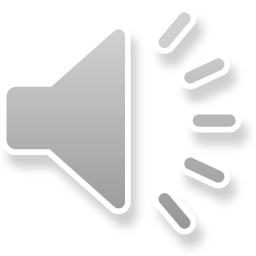 [Speaker Notes: Checked Kham
38 The Teachings of Jesus
1. Eating with unclean hands - Matt 15:1-20; Mark 7:1-23 (Left Top)
2. Deaf Man healed - Mark 7:31-37 (Center Top)
3. Healing and feeding 4000 - Matthew 15:29-39; Mark 8:1-10 (Center)
4. Pharisees ask for a sign - Matt 16:1-4; Mark 8:11-13; Matt 12:38-42; Luke 11:29-
32 (Right Top)
5. Yeast of the Pharisees - Matt 16:5-12; Mark 8:14-21 (Right Bottom)
6. You are the Christ - Matt 16:13-20; Mark 8:27-30; Luke 9:18-21 (Left Bottom)
7. Carry your Cross - Matt 16:21-28; Mark 8:31-38; Luke 9:22-27 (Left near
Bottom)]
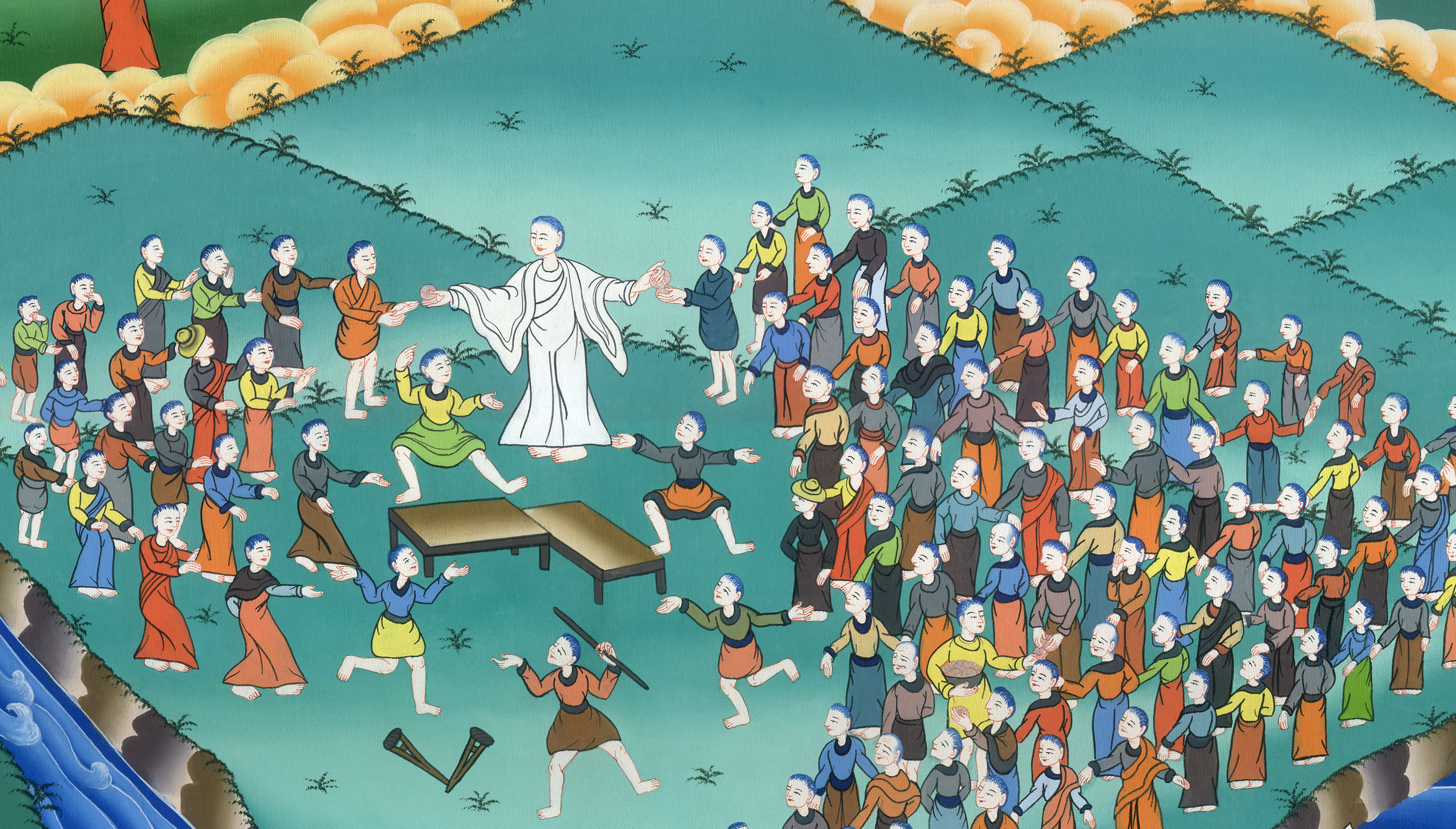 མད་ཐཱ། 15 ནད་པ་མང་པོའི་ནད་བསལ་བ།
མད་ཐཱ། 15
ནད་པ་མང་པོའི་ནད་བསལ་བ།
Healing and feeding 4000 - Matthew 15:29-39
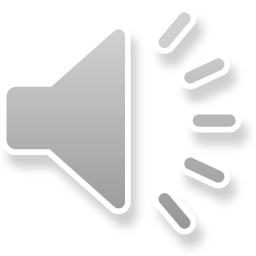 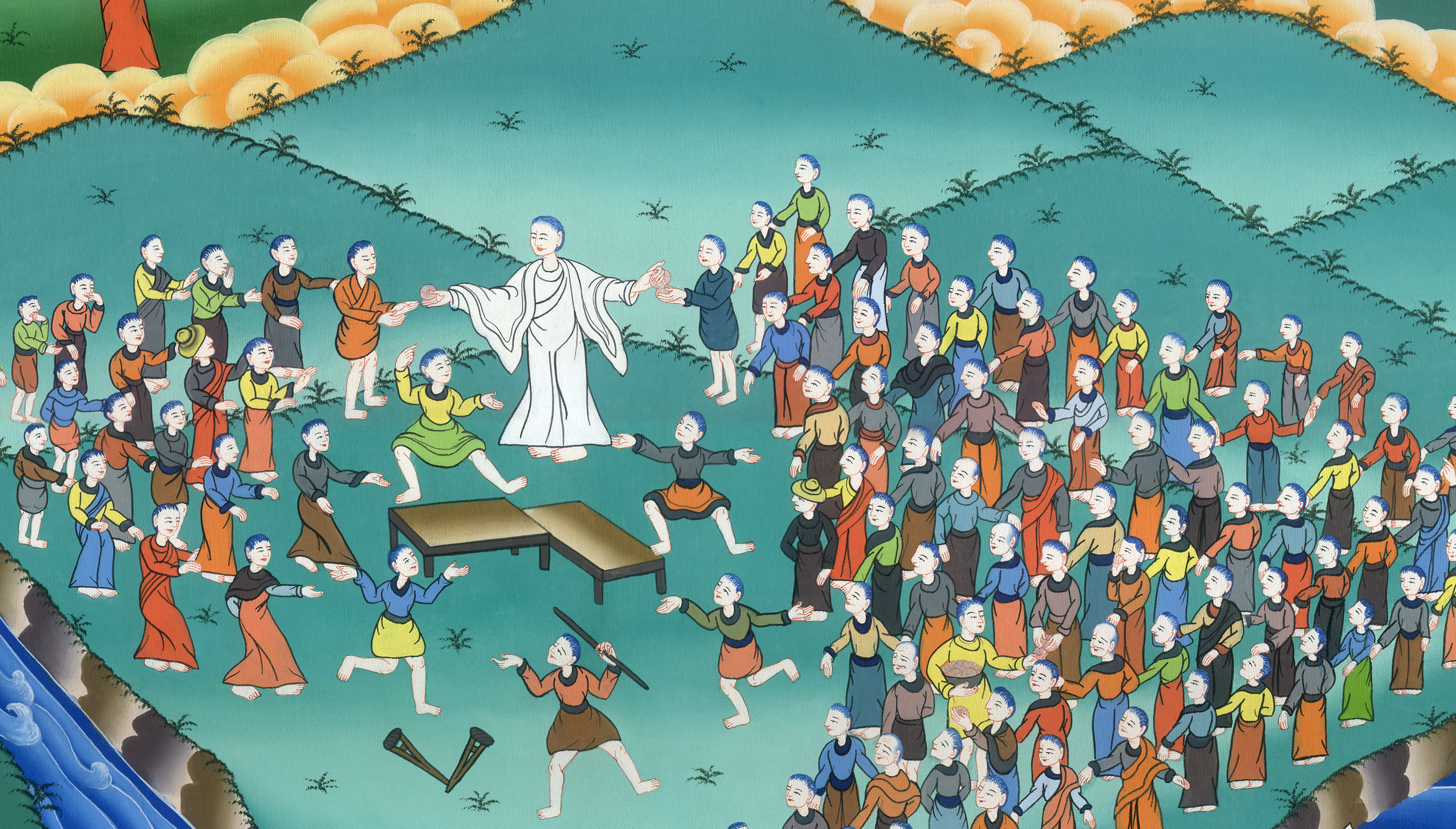 མད་ཐཱ། 15 ནད་པ་མང་པོའི་ནད་བསལ་བ།
This work is licensed under a Creative Commons Attribution-ShareAlike 4.0 International License
29ས་ཆ་དེ་ནས་ཁ་བྲལ་ཏེ་ཡེ་ཤུ་ག་ལིལ་མཚོ་འགྲམ་ལ་ཕེབས་ཤིང༌། རི་ལ་ཡར་ཕེབས་ནས་བཞུགས།
29Moving on from there, Jesus went along the Sea of Galilee. Then He went up on a mountain and sat down.
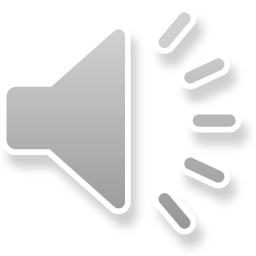 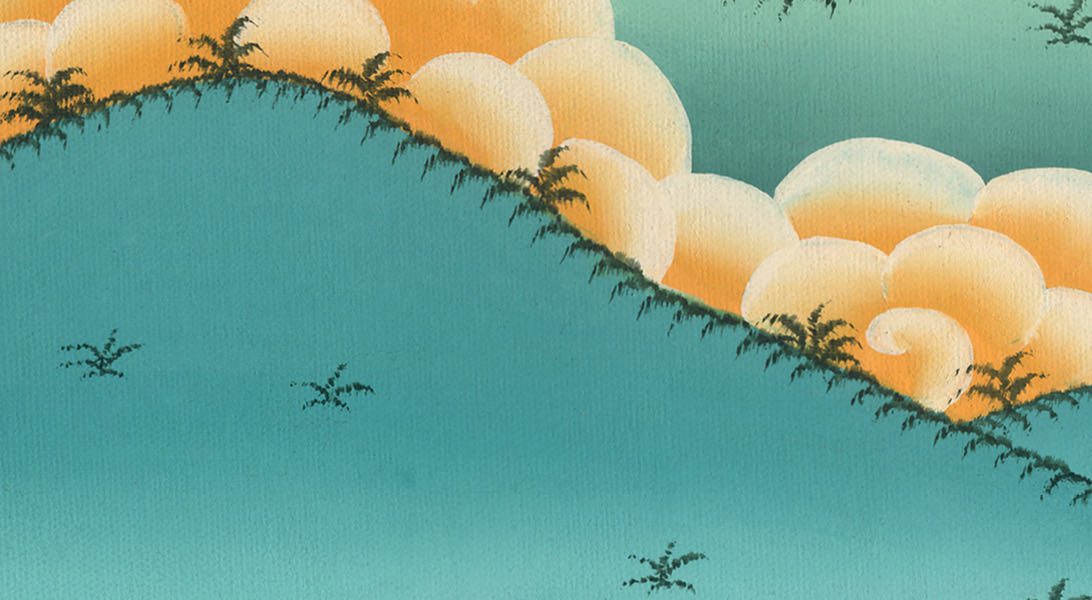 མད་ཐཱ། 15:29
30ཞ་བོ་དང༌། རྐང་ཀྱོག ལོང་བ། ལྐུགས་པ་ལ་སོགས་འཁྲིད་དེ་མི་ཚོགས་མང་པོ་ཁོང་གི་མདུན་དུ་ཡོང་ཞིང༌། ཁོ་རྣམས་ཁོང་གི་ཞབས་ཀྱི་རྩར་བཞག་ནས་ཁོང་གིས་གསོས་པར་མཛད།
30Large crowds came to Him, bringing the lame, the blind, the crippled, the mute, and many others, and laid them at His feet, and He healed them.
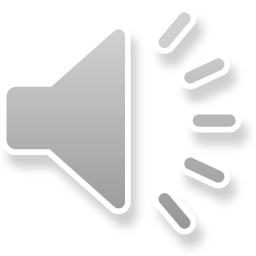 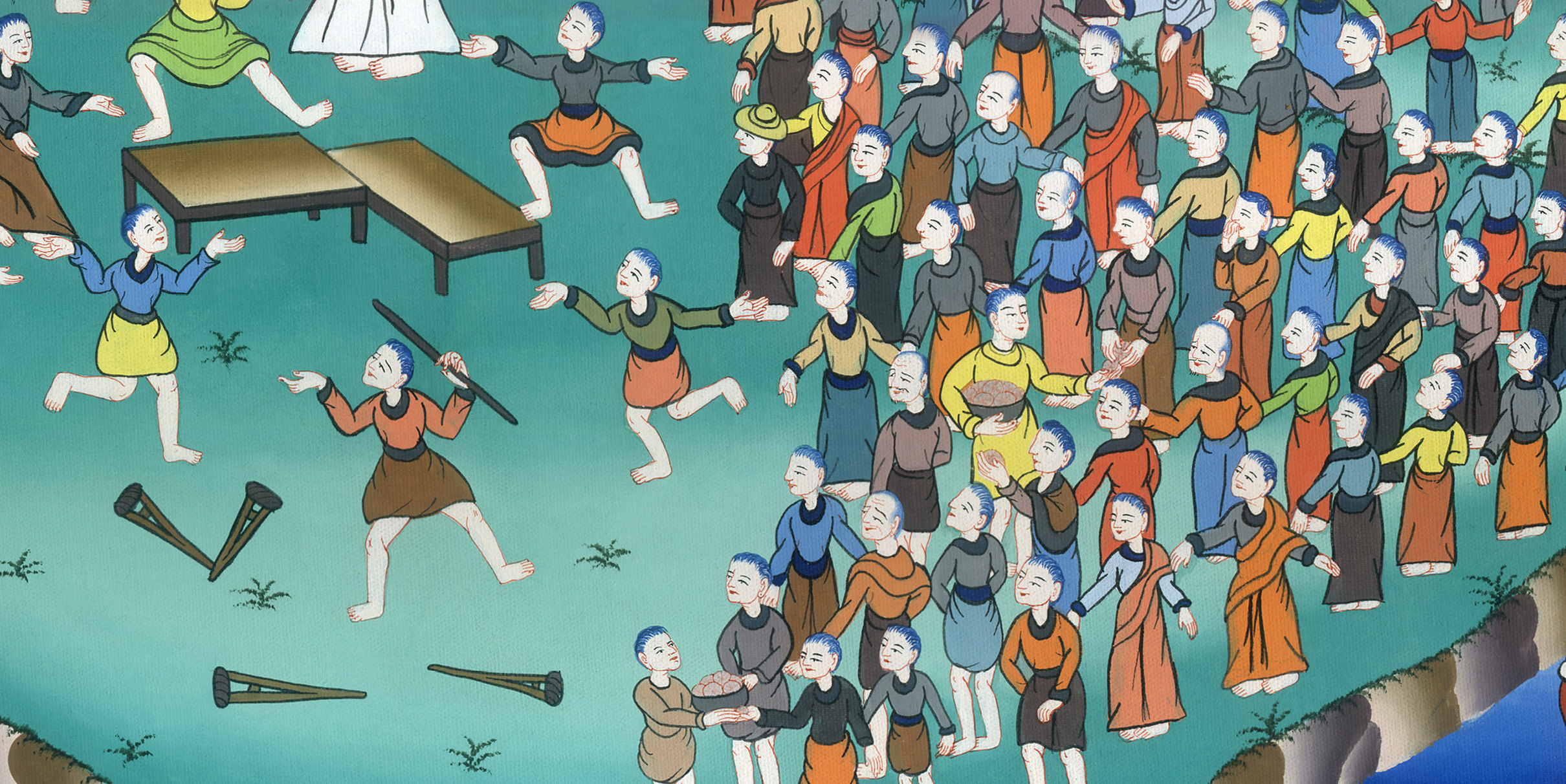 མད་ཐཱ། 15:30
31མི་ཚོགས་ཀྱིས་ལྐུགས་པ་རྣམས་ཀྱིས་གཏམ་བྱེད་པ་དང༌། རྐང་ཀྱོག་རྣམས་གསོས་པ་དང༌། ཞ་བོ་རྣམས་གོམ་པ་སྤོ་བ། ལོང་བས་མཐོང་ནས་ལྟ་བས་ཡ་མཚན་དུ་གྱུར་ཞིང༌། ཡི་སི་ར་ཨེལ་གྱི་དཀོན་མཆོག་ལ་བསྟོད་པར་བྱས།
31The crowd was amazed when they saw the mute speaking, the crippled restored, the lame walking, and the blind seeing. And they glorified the God of Israel.
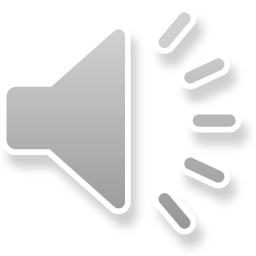 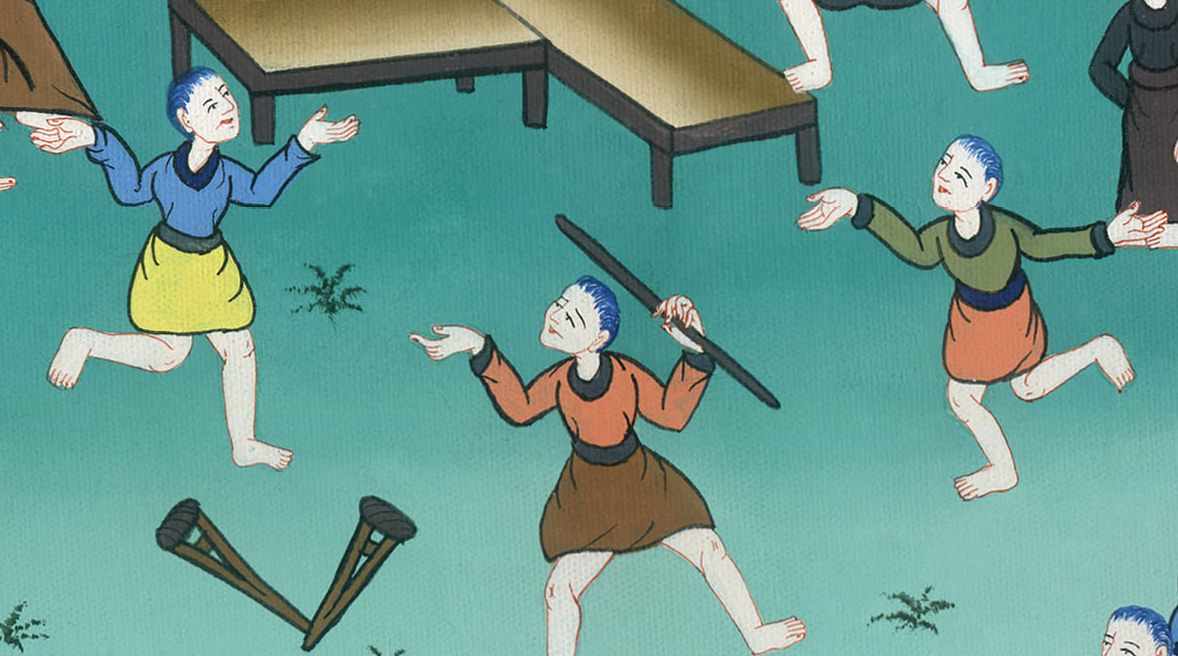 མད་ཐཱ། 15:31
32དེ་ནས་ཡེ་ཤུས་ཉེ་གནས་རང་གི་མདུན་དུ་བོས་ཏེ་ཁོ་ཚོར་“མི་ཚོགས་འདི་ང་དང་མཉམ་དུ་བསྡད་ནས་ཉིན་ཞག་གསུམ་སོང་ཞིང༌། ད་ཆ་ཟས་ཅི་ཡང་མེད་པས་ཁོ་ཚོ་སྙིང་རྗེ་བར་འདུག ལམ་བར་དུ་བཀྲེས་ཤིང་ལྟོགས་ཏེ་དྲན་མེད་དུ་བརྒྱལ་བའི་ཉེན་ཡོད་པས་ཁ་སྟོང་པར་ལོག་གཏོང་མི་འདོད་”ཅེས་གསུངས།
32Then Jesus called His disciples to Him and said, “I have compassion for this crowd, because they have already been with Me three days and have nothing to eat. I do not want to send them away hungry, or they may faint along the way.”
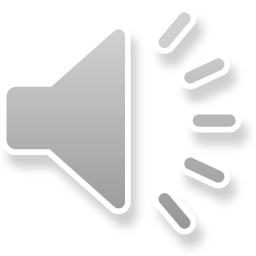 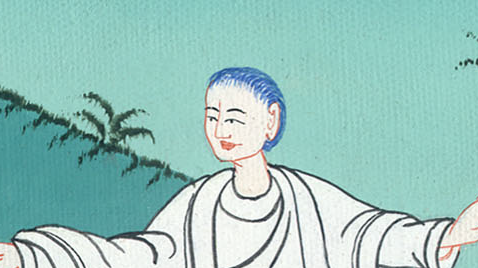 མད་ཐཱ། 15:32
33ཉེ་གནས་རྣམས་ཀྱིས་ཁོང་ལ་“མི་ཚོགས་མང་པོ་འདི་འགྲང་བར་བྱེད་པའི་བག་ལེབ་མང་པོ་འདི་འདྲ་དབེན་སྟོང་འདི་རུ་ག་ནས་རྙེད་ཐུབ་བམ་”ཞེས་བཤད་པས།
33The disciples replied, “Where in this desolate place could we find enough bread to feed such a large crowd?”
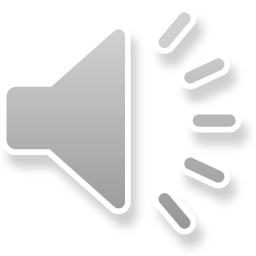 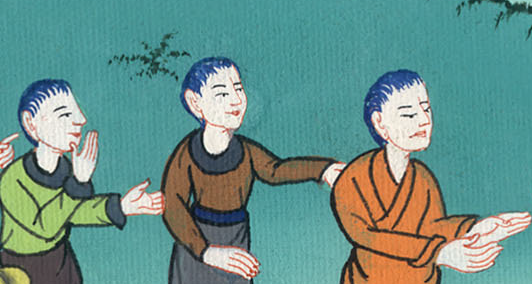 མད་ཐཱ། 15:33
34ཡེ་ཤུས་ཁོ་རྣམས་ལ་“ཁྱེད་ཚོར་བག་ལེབ་ཇི་ཙམ་ཡོད་”ཅེས་བཀའ་འདྲི་གནང་བས། ཁོ་ཚོས་“བདུན་དང་ཉ་ཤ་ཆུང་ཆུང་ཁ་ཤས་ཡོད་”ཅེས་སྨྲས། 35ཁོང་གིས་མི་ཚོགས་རྣམས་ས་རུ་སྡོད་པའི་བཀའ་གནང་ནས།
34“How many loaves do you have?” Jesus asked.
“Seven,” they replied, “and a few small fish.”
35And He instructed the crowd to sit down on the ground.
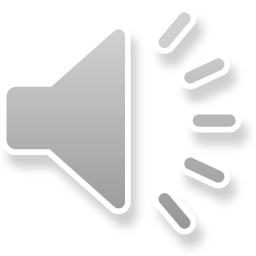 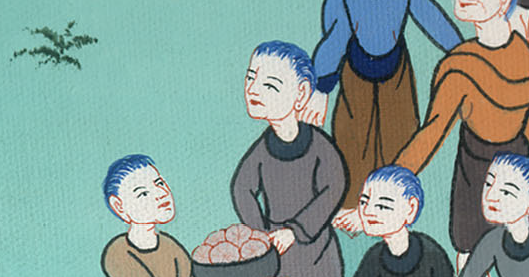 མད་ཐཱ། 15:34,35
36བག་ལེབ་བདུན་པོ་དང་ཉ་ཤ་ཕྱག་ཏུ་བསྣམས་ཏེ་དཀོན་མཆོག་ལ་བཀའ་དྲིན་ཆེ་ཞུས་རྗེས། དེ་ཚོ་དུམ་བུར་བཟོས་ནས་ཉེ་གནས་རྣམས་ལ་གནང་ཞིང༌། ཁོ་ཚོས་མི་ཚོགས་ལ་བྱིན།
36Taking the seven loaves and the fish, He gave thanks and broke them. Then He gave them to the disciples, and the disciples gave them to the people.
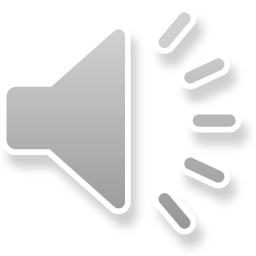 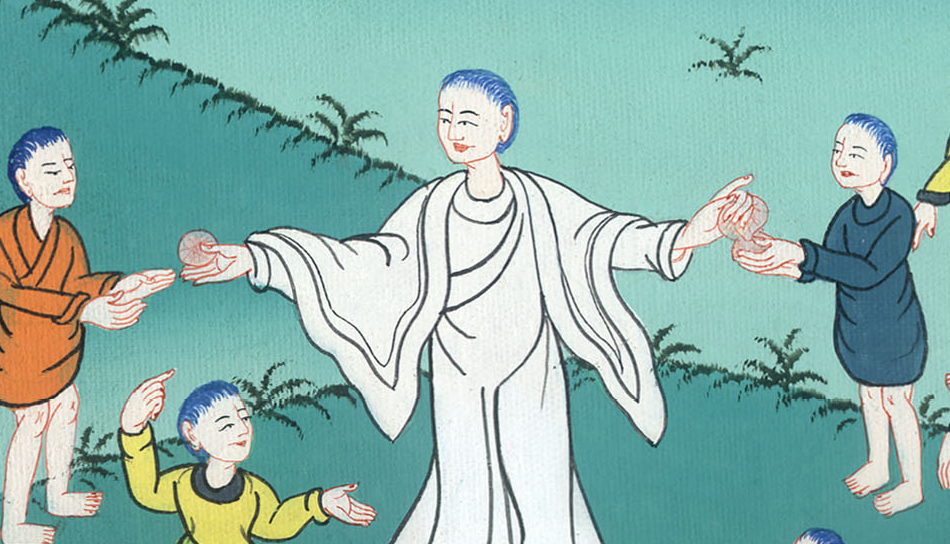 མད་ཐཱ། 15:36
37མི་ཚང་མས་བཟས་ནས་འགྲངས་ཤིང་ཁོ་ཚོས་ཟས་ལྷག་གི་དུམ་བུ་བསྡུ་གསོག་བྱས་པས་སླེ་པོ་གང་བ་བདུན་བྱུང༌།
37They all ate and were satisfied, and the disciples picked up seven basketfuls of broken pieces that were left over.
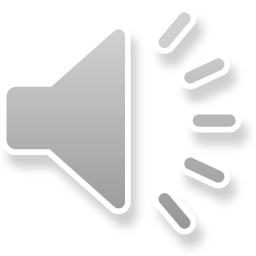 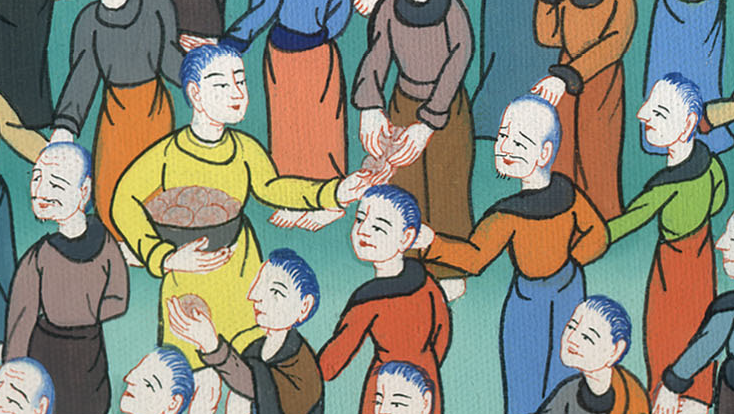 མད་ཐཱ། 15:37
38བུད་མེད་དང་ཕྲུ་གུ་མ་བརྩིས་པར་ཟས་ཟ་མཁན་མི་སྟོང་ཕྲག་བཞི་ཙམ་ཡོད་པ་ཡིན། 39མི་ཚོགས་ཕར་བཏང་ནས་ཡེ་ཤུ་གྲུ་ལ་བཞུགས་པ་དང༌། མ་ག་དན་ཞེས་བྱ་བའི་ཡུལ་ཕྱོགས་སུ་ཕེབས་སོ། །
38A total of four thousand men were fed, in addition to women and children.
39After Jesus had dismissed the crowds, He got into the boat and went to the region of Magadan.
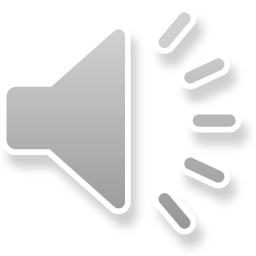 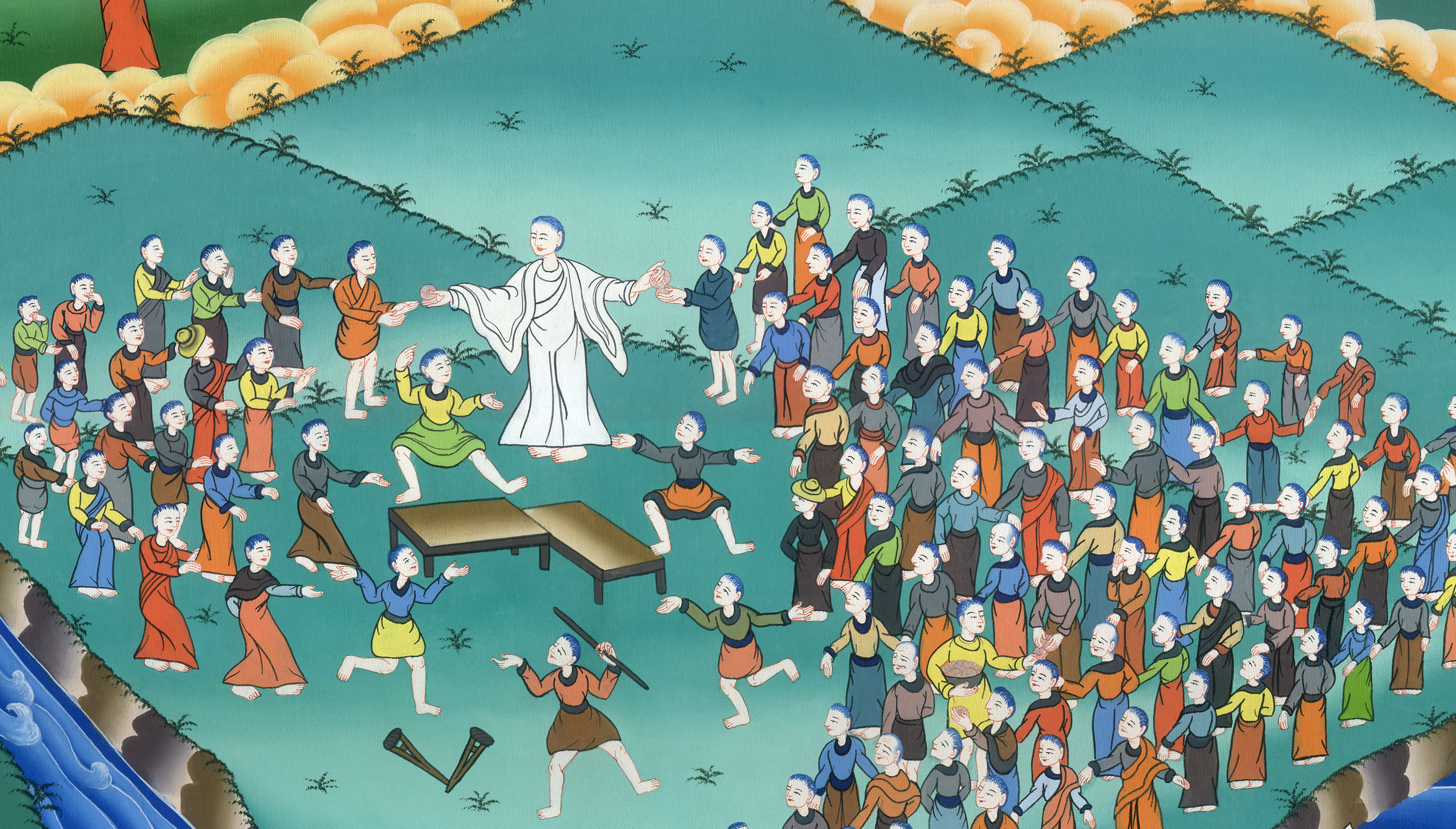 མད་ཐཱ། 15:38,39